Distributed Quantum Computing
Using the most precise description of our world to solve some of the hardest problems
by Matthias Egli
Based on the paper „Distributed Quantum Computing“ by Harry Buhrman and Hein Röhrig
[Speaker Notes: Welcome to todays talk about a possible future way to communicate & compute: Using the way nature works on microscopic scale to solve some of the problems in distributed computing a lot cheaper than it is theoretically possible today. I am Matthias Egli, and I will try to show you what was discovered in that field, and explain the basic way how quantum theory allows us to achieve this.]
These slides are just an addition to the math shown on the blackboard
Motivation
[Speaker Notes: In 1982, Richard P Feynman proposed to use a quantum system to make computations, and he wanted to use this quantum mechanic „Computer“ as a simulator for quantum physics. As you might remember, it is extremly difficult to calculate anything beyond the hydrogen atom because of the quite huge „Hilbert Space“ in which these computations have to be done.
-> Idea used by Deutsch, showed that Feynmans physic simulator can be a general purpose quantum computer (1985)
-> First only some problems which had no pratical use, until Shor came in 1994 and showed the famous Shor Algorithm, used to factorize large numbers
-> Laterit was shown that not only computations can be made faster, but that you also need to transfer much less informations than before!
-> A lot was done since then, but a lot is also to be done (who here wants to have an algorithm with his name on it?)

SO here what we think is possible with quantum computers:]
Communication Complexity
n
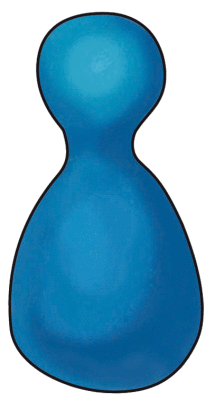 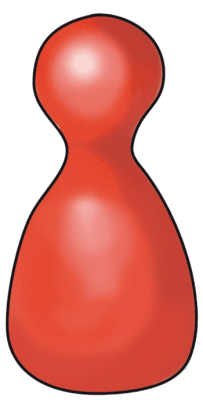 Alice
Bob
[Speaker Notes: Focus: Communication Complexity
Classical: N Bits e.g. to compare two strings.
Quantum: Just Root-N bits to check if strings are completly different

„Artifical“ Problems: Exponentially less Bits needed]
Communication Complexity
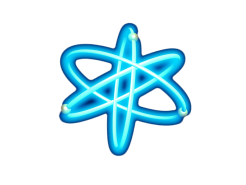 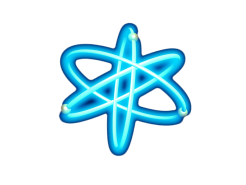 ?
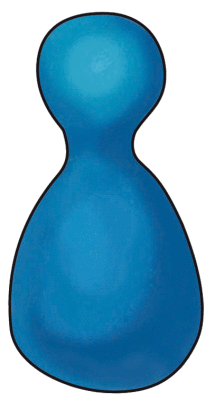 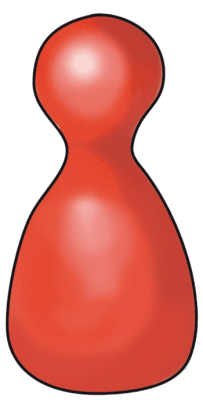 Alice
Bob
[Speaker Notes: Focus: Communication Complexity
Classical: N Bits e.g. to compare two strings.
Quantum: Just Root-N bits to check if strings are completly different

„Artifical“ Problems: Exponentially less Bits needed]
Communication Complexity
[Speaker Notes: Focus: Communication Complexity
Classical: N Bits e.g. to compare two strings.
Quantum: Just Root-N bits to check if strings are completly different

„Artifical“ Problems: Exponentially less Bits needed]
Speedup with Quantum Computers
[Speaker Notes: Some Problems (classical): The problem complexity grows exponentially relative to the problem size. 1 bit more = much more time needed

With Quantum Computers: Exponential Speedup!

For artificial Deutsch-Jozsa Problem: Sth that needed n computations now needs only one!!!]
Quantum Gate
The qubit
Superposition
Entanglement
Basics
Deutsch-Josza Algorithm
Promise:
Function is constant or balanced
[Speaker Notes: -> One of the first Algos which are faster on quantum computers than on classical computers
-> Used to show that Info Complexity can be reduced

->]
Deutsch-Josza Algorithm
[Speaker Notes: -> One of the first Algos which are faster on quantum computers than on classical computers
-> Used to show that Info Complexity can be reduced

->]
Communication
Communication
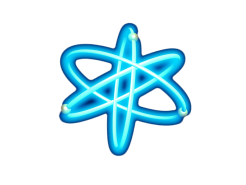 Qubit
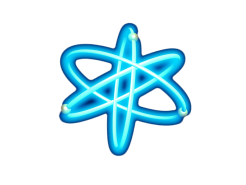 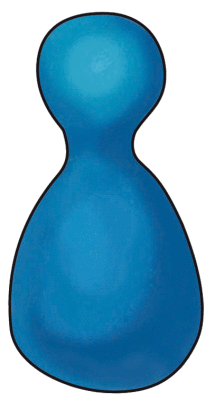 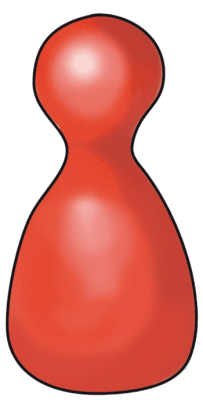 Alice
Bob
[Speaker Notes: No Cloning Theorem
-> not an Unitary Operation
-> If possible, measurement on one qubit would be possible without collapsing the state of the other qubit]
Communication
Entanglement
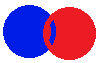 Communication Types
Communication
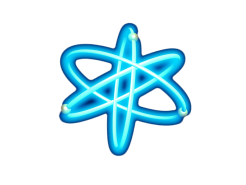 Classical bits with EPR Pairs
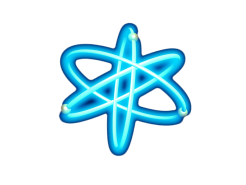 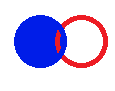 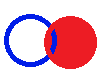 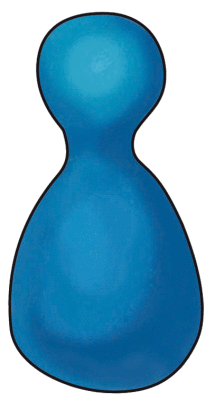 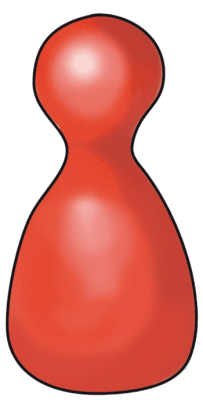 Alice
Bob
Communication
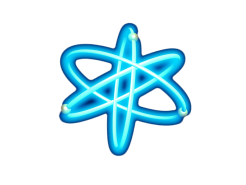 Qubit with shared EPR Pairs
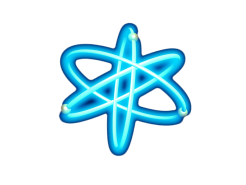 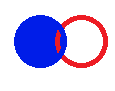 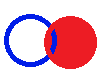 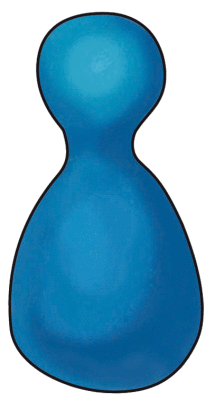 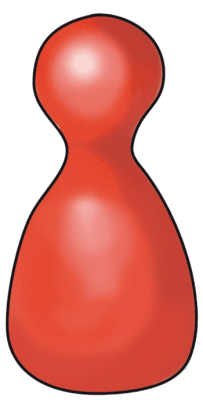 Alice
Bob
Communication Types
Deutsch-Jozsa Communication
X: 00101100
Y: 00101100
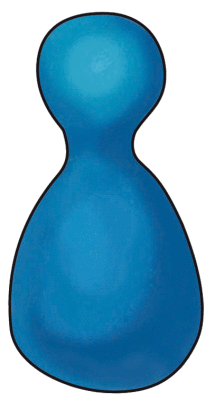 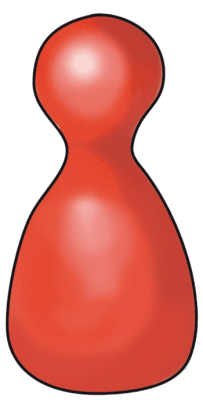 Alice
Bob
Deutsch-Josza Communication
X = Y ?
X: 00101100
Y: 00101100
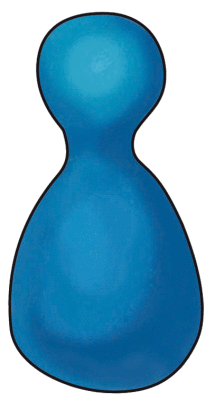 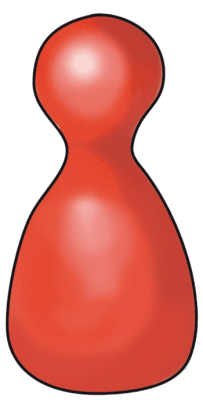 Alice
Bob
Deutsch-Josza Communication
n
X = Y ?
X: 00101100
Y: 00101100
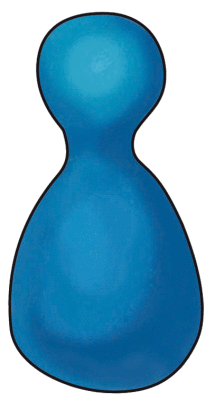 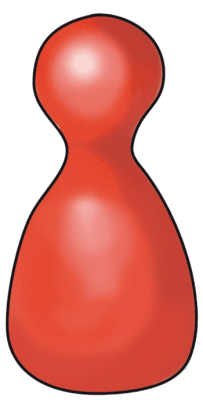 Alice
Bob
Deutsch-Josza Communication
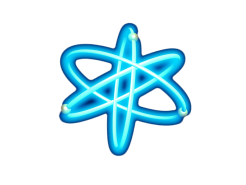 ?
X = Y ?
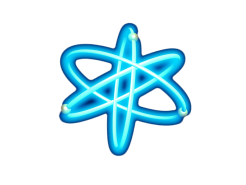 X: 00101100
Y: 00101100
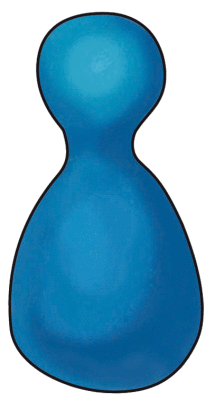 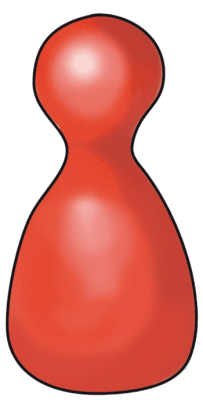 Alice
Bob
Deutsch-Josza Communication
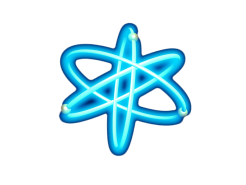 X = Y ?
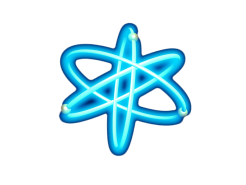 X: 00101100
Y: 00101100
Promise: Hamming Distance = n/2 or 0
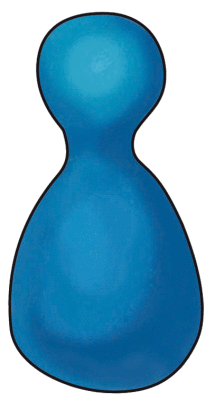 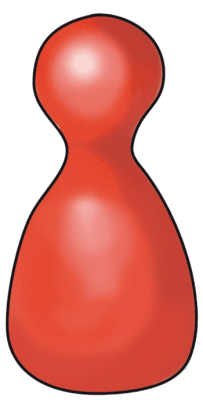 Alice
Bob
Deutsch-Josza Communication
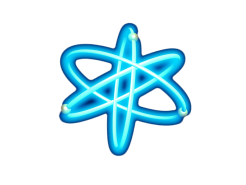 XOR
X = Y ?
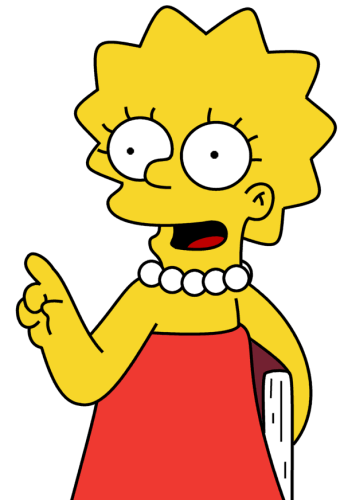 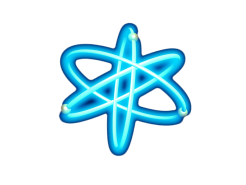 X: 00101100
Y: 00101100
Promise: Hamming Distance = n/2 or 0
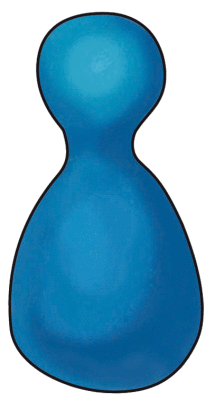 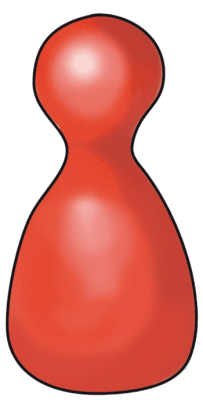 Alice
Bob
Deutsch-Josza Communication
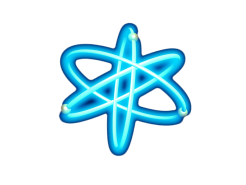 X = Y ?
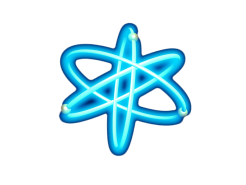 X: 00101100
Y: 00101100
Promise: Hamming Distance = n/2 or 0
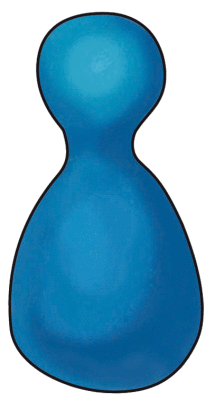 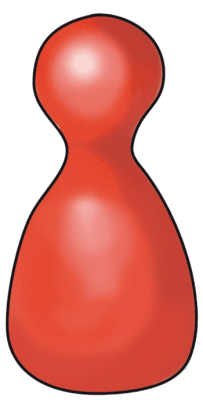 Alice
Bob
Deutsch-Josza Communication
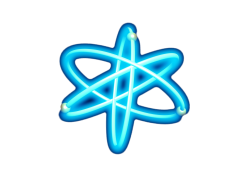 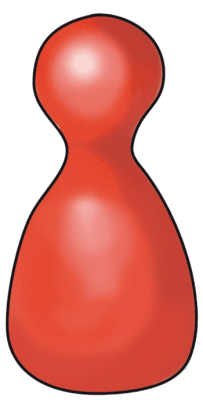 Alice
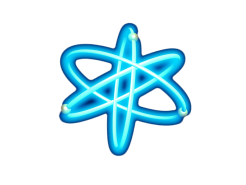 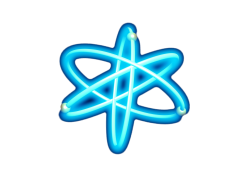 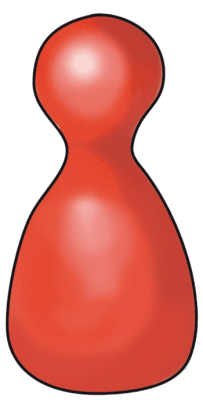 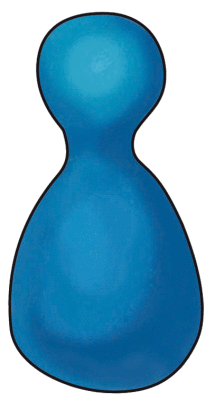 log(n)+1
Alice
Bob
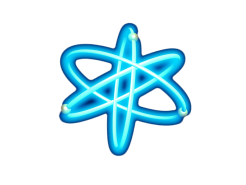 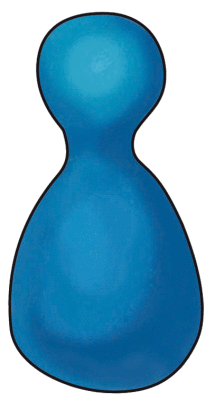 Bob
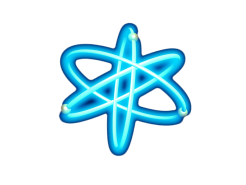 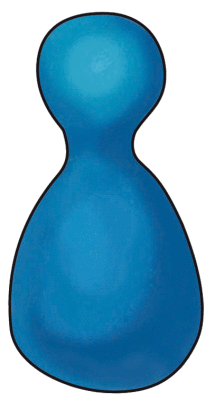 Bob
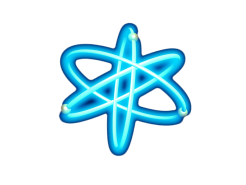 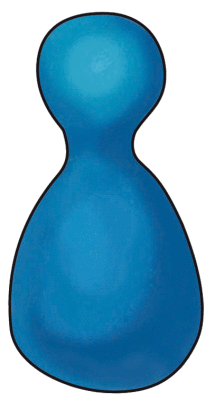 Bob
Deutsch-Jozsa Algorithm
What else is possible?
Leader Election

Disjointness

[…]
[Speaker Notes: Fingerprinting: To each string/message a very short (logarithmic) Quantum Fingerprint can be associated, makes checking for Equal fast. Used in Quantum Digital Signatures

Coint Tossing: Two players independently toss a coin and the one with heads wins. If one player lies, he has 25% more prob. To win. This gain is arbitrary small with quantum computers.

Leader Election: Can find deterministic leader in a anonymous setting in finite time]
Sources
Caltech Introduction to Quantum Computinghttp://www.theory.caltech.edu/people/preskill/ph229/notes/chap1.pdf

Distributed Quantum ComputingHarry Buhrmann and Hein Röhrig

Can quantum mechanics help distributed computing?Anne Broadbent and Alain Tapp

Distributed Quantum Computing: A New Frontier in Distributed Systems or Science Fiction?Vasil S. Denchev and Gopal Pandurangan
Questions?